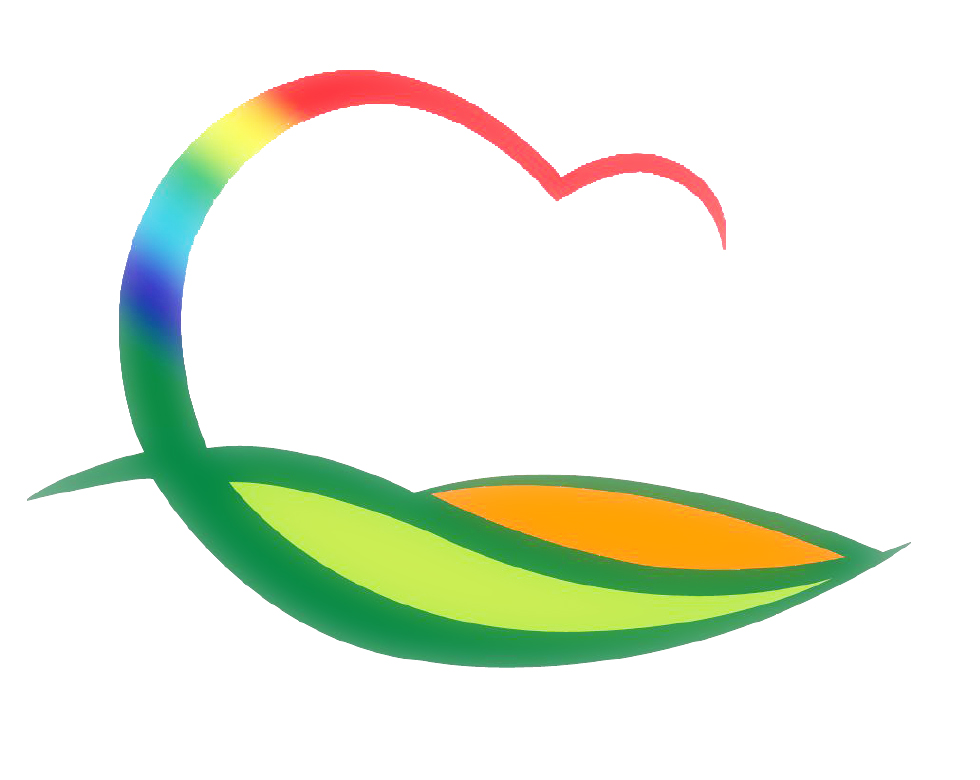 힐 링 사 업 소
2-1. 레인보우 힐링관광지 환경보전방안 변경 협의						
2020. 9. 28. (월)/ 금강유역환경청 / 개발팀장 외 1명
레인보우 힐링관광지 환경보전방안 변경 관련 업무 협의
2-2. 레인보우 힐링관광지 조성사업 분묘 개장 공고
9. 29. ~ 12. 28.(3개월) / 매천리·산익리 일원 / 분묘 144기
군 홈페이지와 일간신문 공고